Licence de l’ingénieur
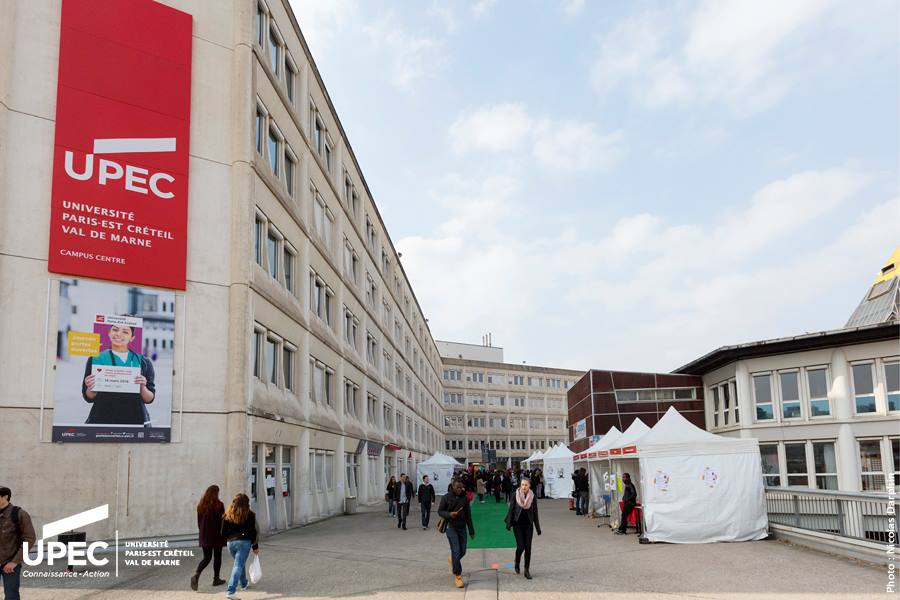 Sommaire
I. Présentation de l’établissement. 

II. Présentation détaillée de la formation.

III. Les options après la formation.
I. L’établissement
-Université Paris-Est  à Créteil (le Val-de-Marne, la Seine-et-Marne et la Seine-Saint-Denis).


 Transports: 
 voiture (environ 37 minutes)
 métro (environ 1h17)
 pied ( campus à 10 minutes) 


-
La formation: 
 environ 300 places 
 3 ans minimum ( 2 ans de remise a niveau)
Alternance après 3 ans dans la formation 
Professeur/ maître de conférence
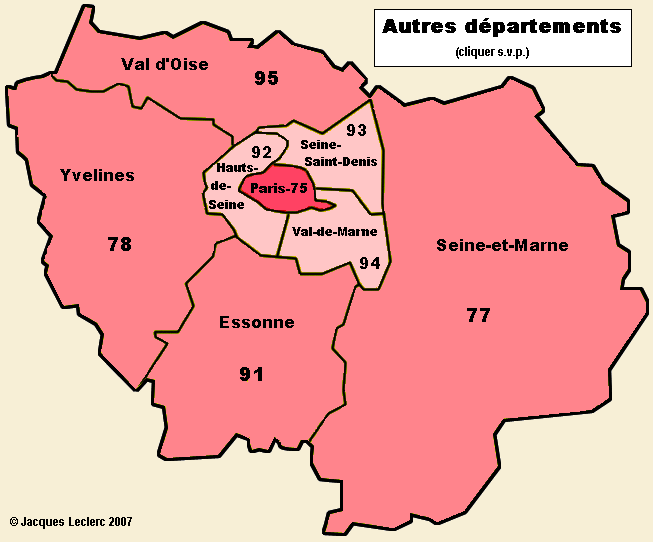 II. Présentation détaillée de la formation
Matières enseignées: 
 tronc commun (français, maths, anglais,…).
 toutes les sciences de l’ingénieur choisies par les élèves au 1er et 2ème trimestre avec des options possibles.(électronique, informatique, mécanique, ingénieur).

-Organisation des cours :
 30h de cours dans la semaine + 3h à 6h de travail personnel.
 1/3 de CM
 1/3 de TD
 1/3 de TP 

Alternance/ voyages:
 stage ou alternance après la 3ème année dans la formation.

voyage: en Europe (ERASMUS).
               
               en Amérique/Canada (MICEFA).
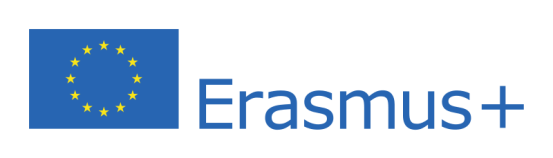 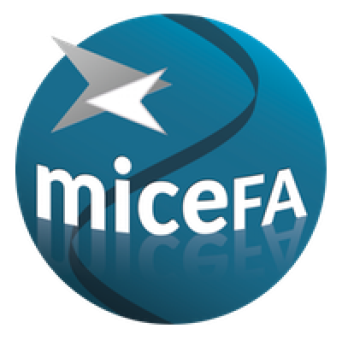 III. Quelques options après la                                                         formation.
-Débouché/ poursuite d’étude.
 poursuite d’étude (plus généraliste).
 licence (bac+3).
 master: école d’ingénieur.


Métiers
 multiples ( aéronautique,…).  
80% d’embauche après les études.